8.5.2 Underlying Asset Pays Dividends
04/18 邢子謙
目標
Prove that it is not optimal to exercise an American call on this asset except possibly immediately before a dividend payment.
建構付息當下之股價
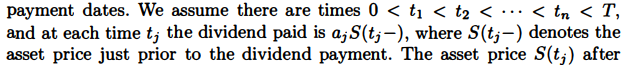 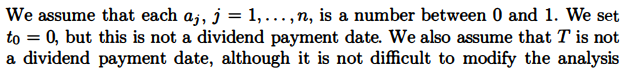 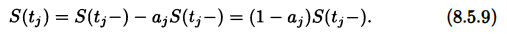 建構股價之過程
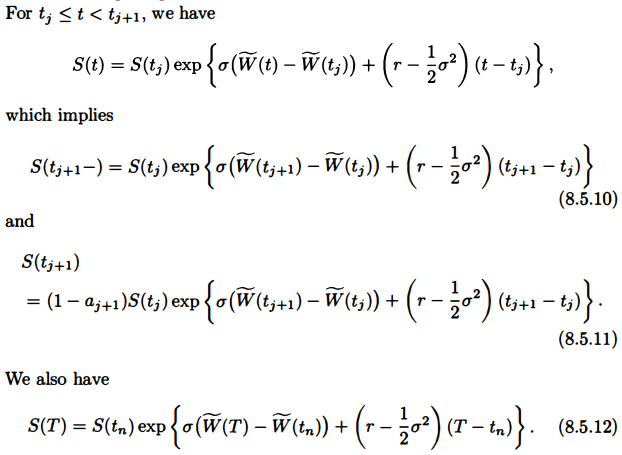 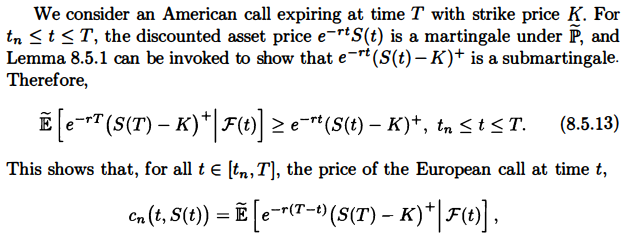 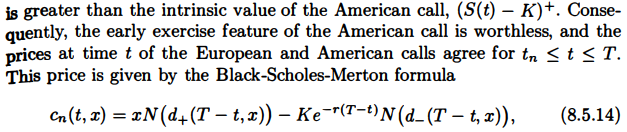 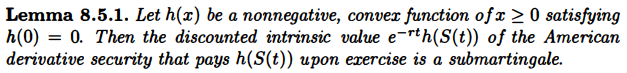 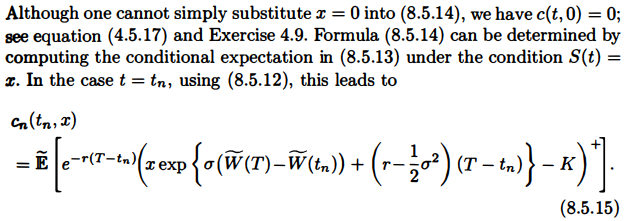 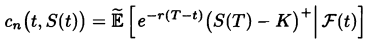 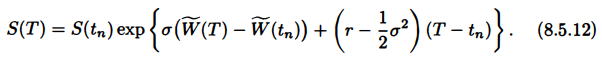 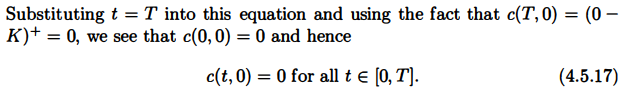 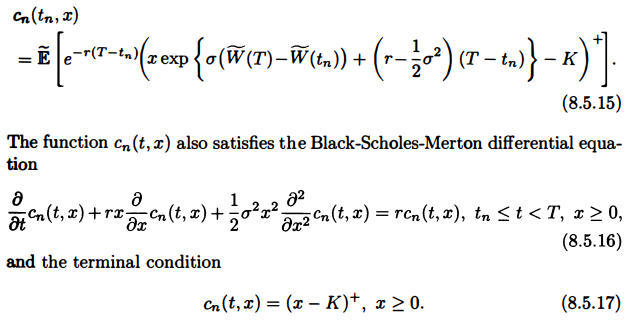 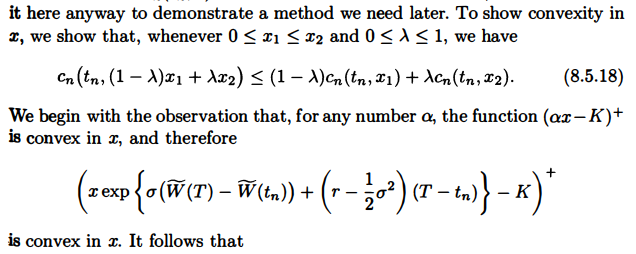 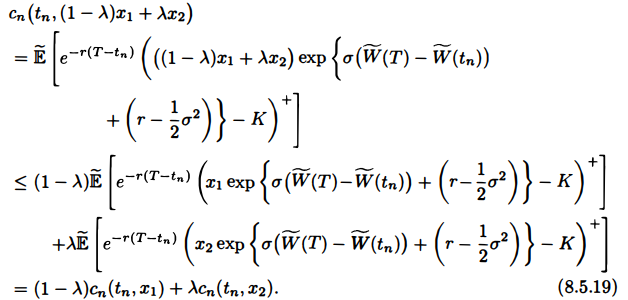 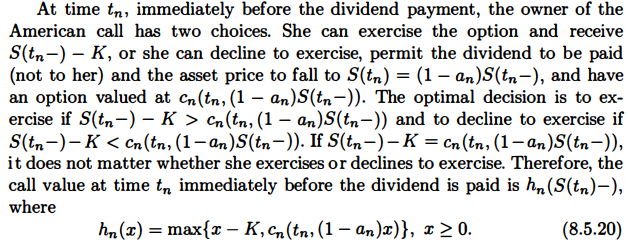 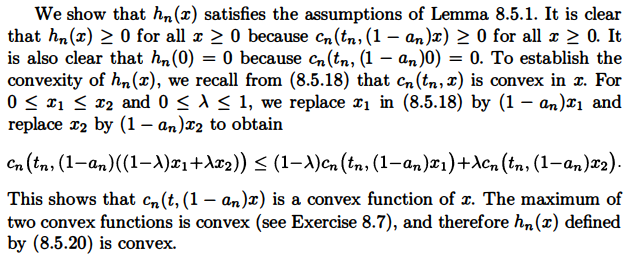 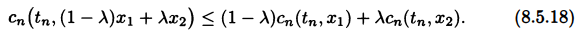 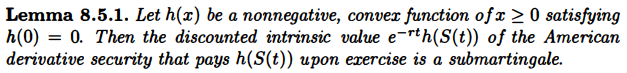 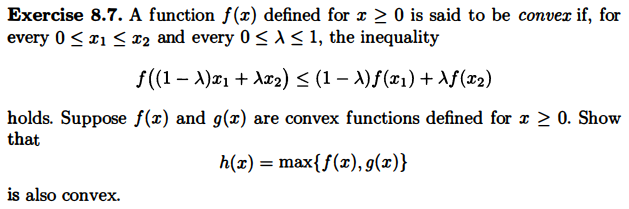 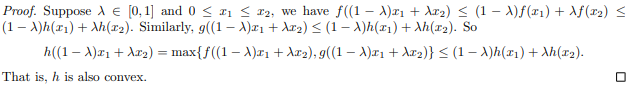 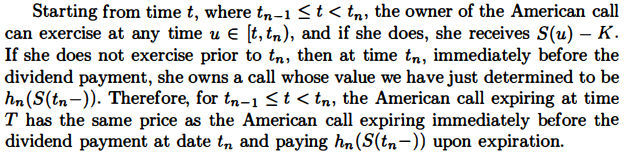 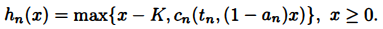 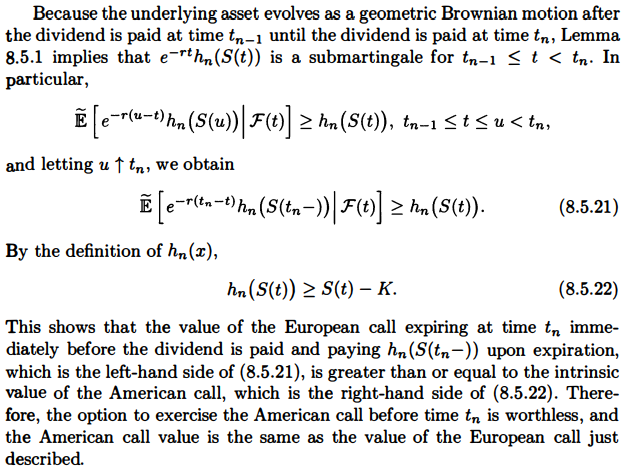 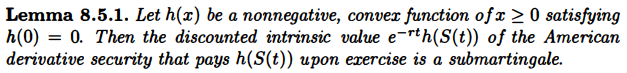 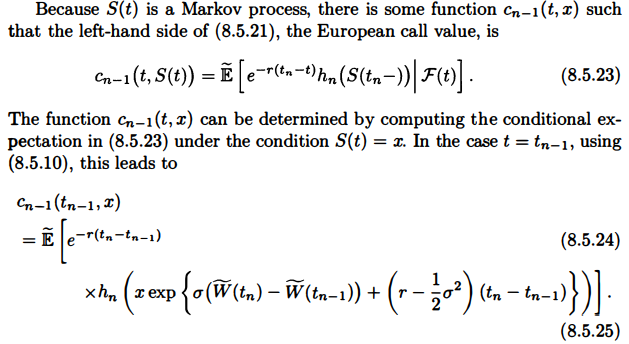 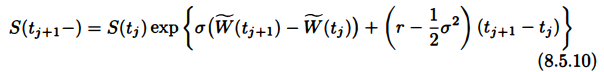 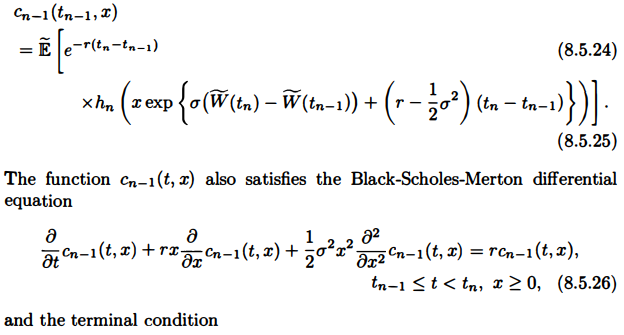 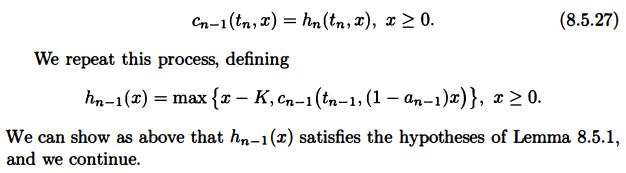 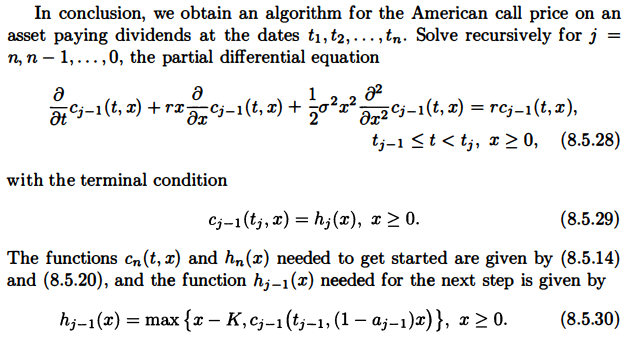 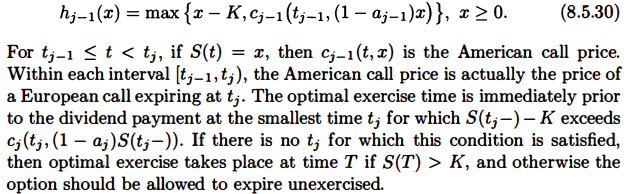